Wir arbeiten am Gelingen     Unser InklusionskonzeptFachtag Inklusion 28. Januar 2016
Grund- und Werkrealschule auslaufende Werkrealschule                                                2 VKL in der Grundschule; 3 VKL in der SekundarstufeStart der Ganztagesschule 2016 / 2017SprachförderungKooperative OrganisationformenInklusive Bildungsangebote	Schloss-Schule Stutensee	Karl-Berberich-Schule
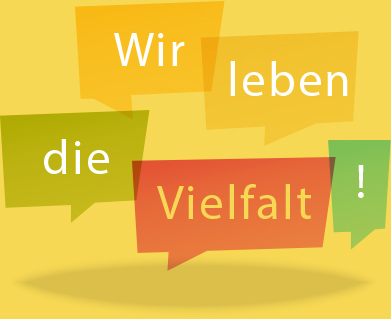 Fachtag Inklusion 2016
Sonderpädagogisches Bildungs- und BeratungszentrumFörderschwerpunkt LernenLernprobleme oder Lernbehinderungen undAnspruch auf ein sonderpädagogisches BildungsangebotGanztagesschule in Wahlformgesamte Grundstufe an Stirumschule zur GTS am StammhausSonderpädagogische BeratungsstelleSonderpädagogischer Dienst
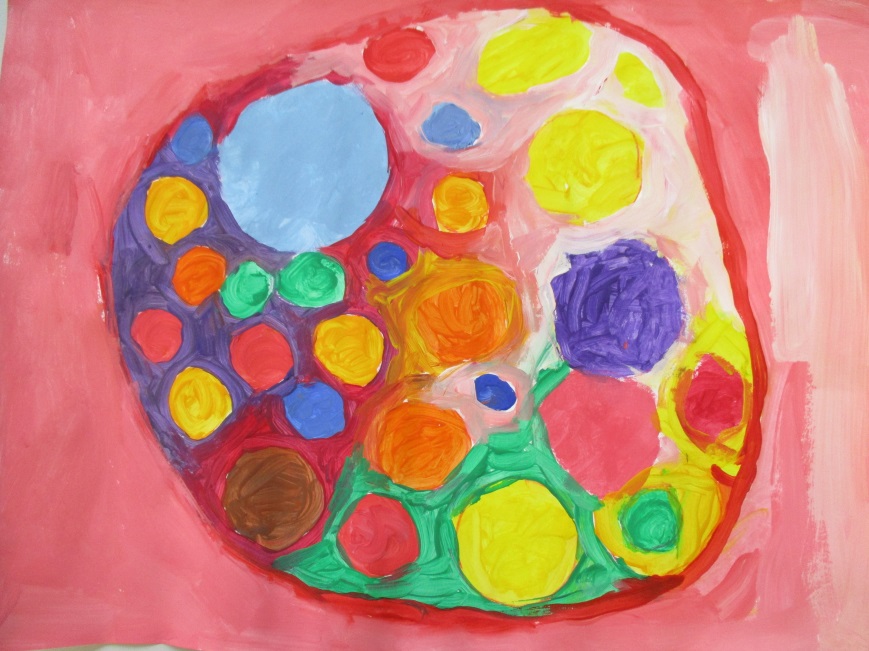 Fachtag Inklusion 2016
Fachtag Inklusion 2016
Die Gelingensfaktoren

Räume
Finanzen
Teams
Gemeinsamer Unterricht
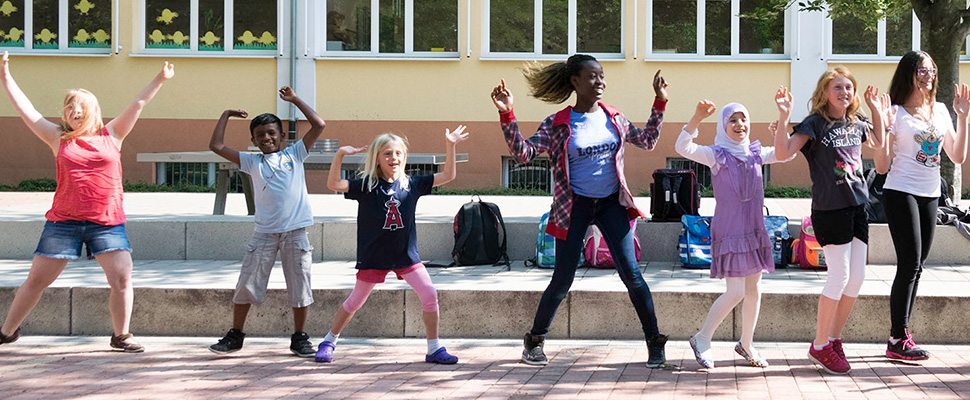 Fachtag Inklusion 2016
Die Effekte

„Individualisierte Vorgehensweisen verhelfen allen Schülergruppen zu besseren Leistungen. Es profitieren vor allem auch die Leistungsträger, die jetzt schneller voranschreiten dürfen und auf niemanden warten müssen. Hier wird großer Wert auf selbständiges Arbeiten und eigenverantwortliches Lernen gelegt, was gerade auch die zukünftigen Gymnasiasten dringend benötigen. Im Rahmen verschiedener Helfersysteme werden unterschiedliche Schüler zu Experten ernannt. Vom Peer-Group-Learning profitieren diese dadurch, dass sie beim Erklären eines Sachverhaltes diesen selbst besser durchdringen.“
Dagmar Johannes, Sonderschullehrerin, Klasse 4 c, Stirumschule
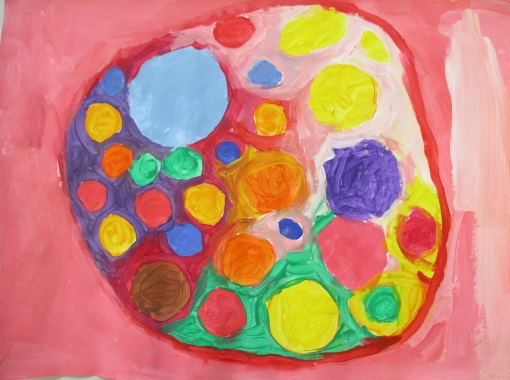 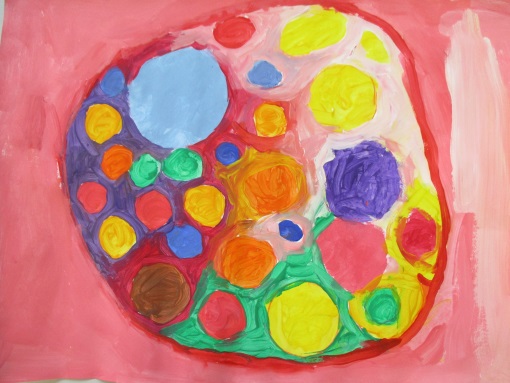 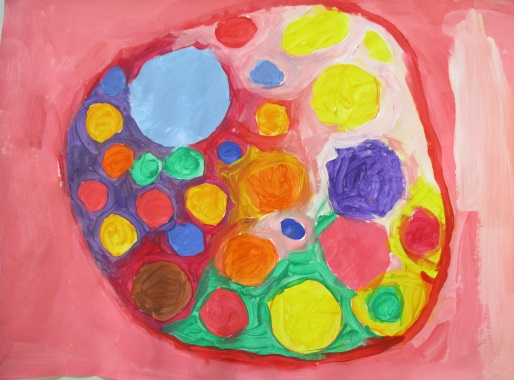 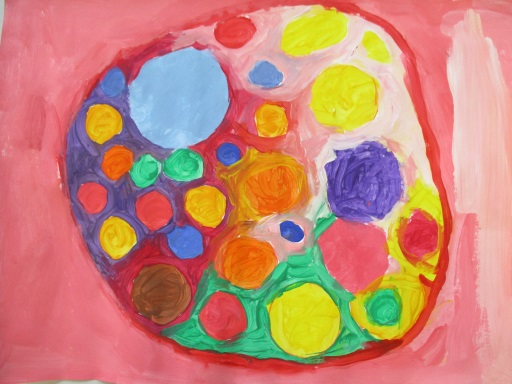 Fachtag Inklusion 2016
Die Effekte

„Die individualisierenden Lernformen ermöglichen, besonders den leistungsschwachen Schülern, neue Lernwege zu finden und ihr Selbstwertgefühl zu stärken. Auch sie profitieren deutlich vom Helfersystem. Sie können einem Mitschüler oft viel aufmerksamer zuhören als 
uns Lehrerinnen. Anschließend freuen sie sich gemeinsam über ihren Erfolg.“
Annette Vivell, Grundschullehrerin, Klasse 4 c, Stirumschule
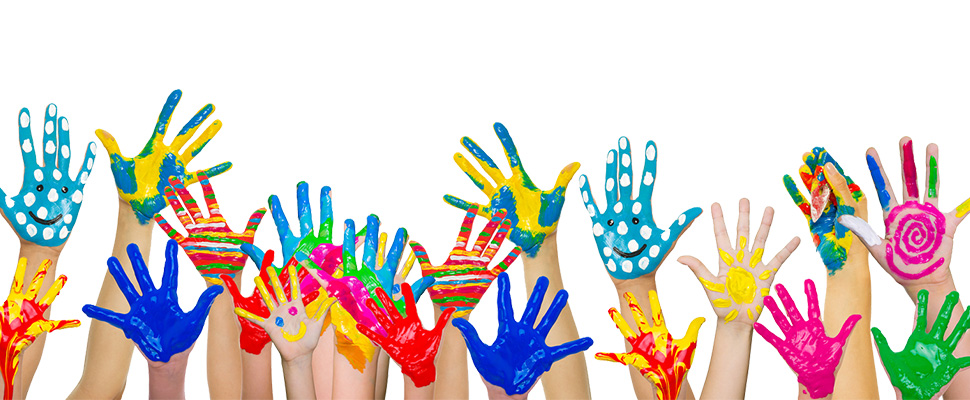 Fachtag Inklusion 2016
Die Eltern

„Seit Sie zu zweit in der Klasse sind, geht mein Sohn gern in die Schule.“
Mutter eines Schülers der 4c, 
der nach dem Bildungsplan Grundschule unterrichtet wird
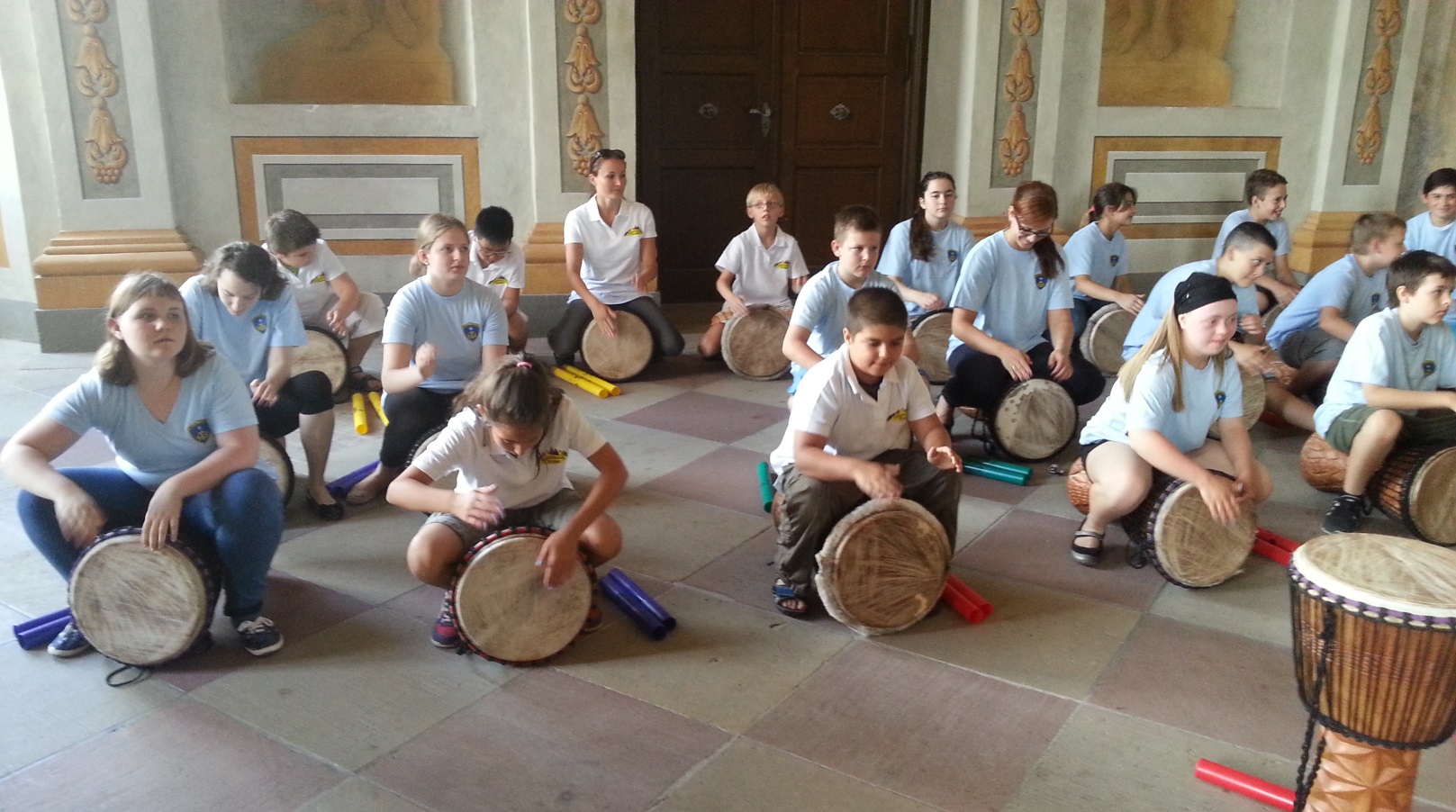 Fachtag Inklusion 2016
Die Eltern 

„Ich habe es mir mit der Entscheidung, meine Tochter in die Inklusion zu geben, nicht einfach gemacht. Meiner Tochter ging es in der kleinen Klasse in der Pestalozzischule sehr gut. Ich habe mir viel Sorgen gemacht, dass meine Tochter in der Grundschule vielleicht gemobbt oder ausgelacht wird. Ich habe den Schritt allerdings nie bereut. Meine Tochter macht so große Lernfortschritte, sie fühlt sich auch in der großen Klasse wohl und möchte auch zu Hause viel Üben und Lernen. Sie ist richtig ehrgeizig geworden. Sie wird in der Klasse akzeptiert und hat zum Geburtstag auch Grundschülerinnen aus ihrer Klasse eingeladen.“
Mutter einer Schülerin der 4c, die nach dem Bildungsplan Förderschule unterrichtet wird
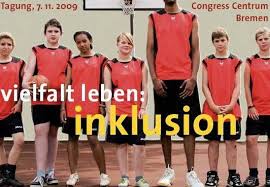 Fachtag Inklusion 2016
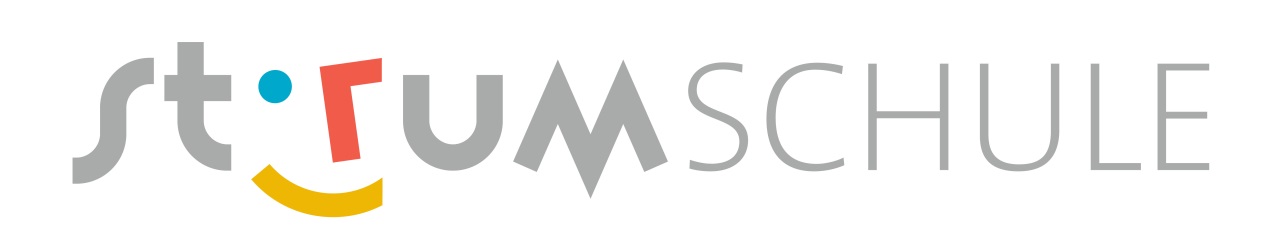 Vielen Dank für Ihre Aufmerksamkeit!

Stellen Sie Ihre Fragen jetzt
oder später

Liane Blank
l.blank@stirumschule.de

Susanne Hirsch
s.hirsch@pestalozzischule-bruchsal.de
Fachtag Inklusion 2016